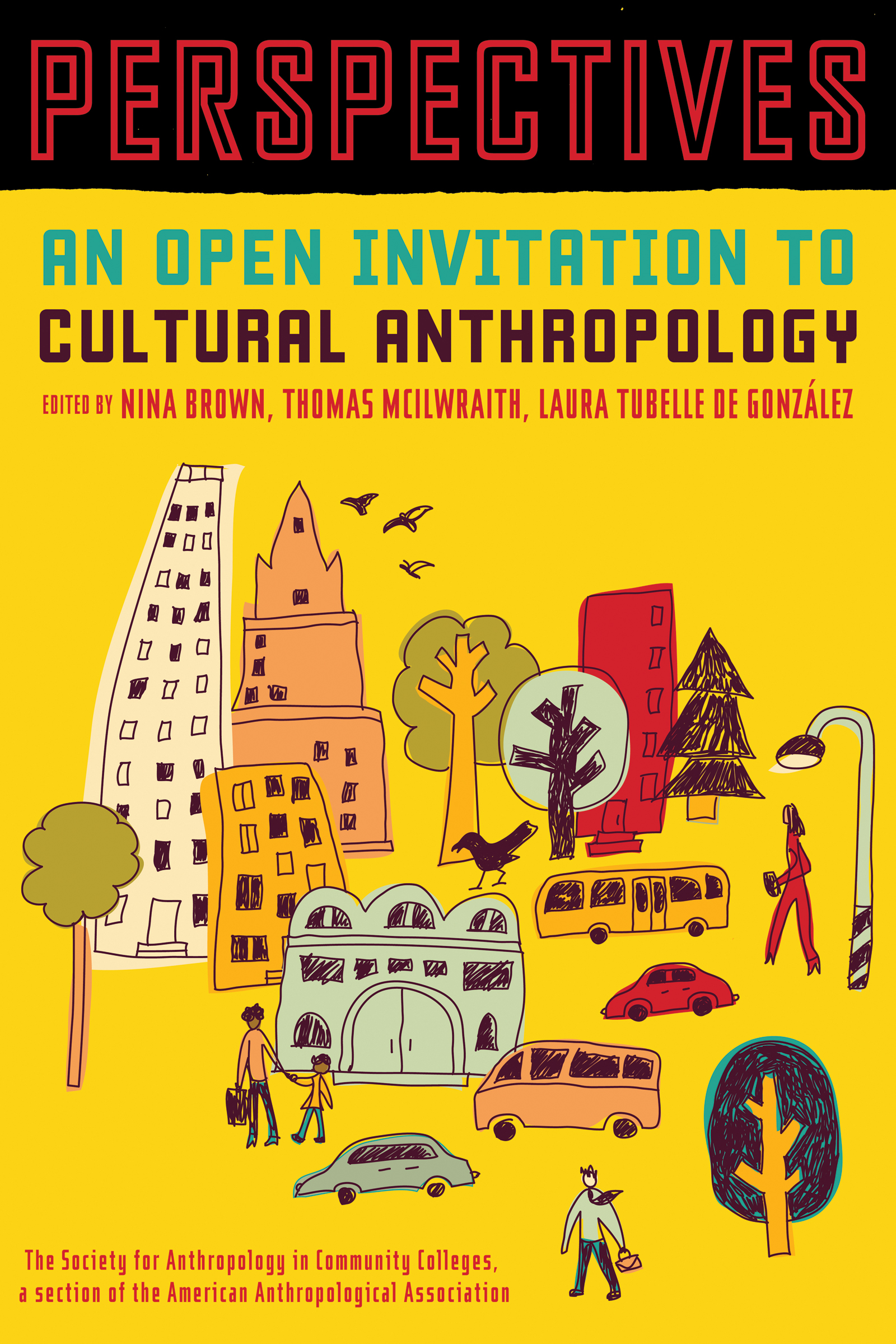 Perspectives: An Open Invitation to Cultural Anthropology, 2e
Family and Marriage
CC-BY-NC 4.0
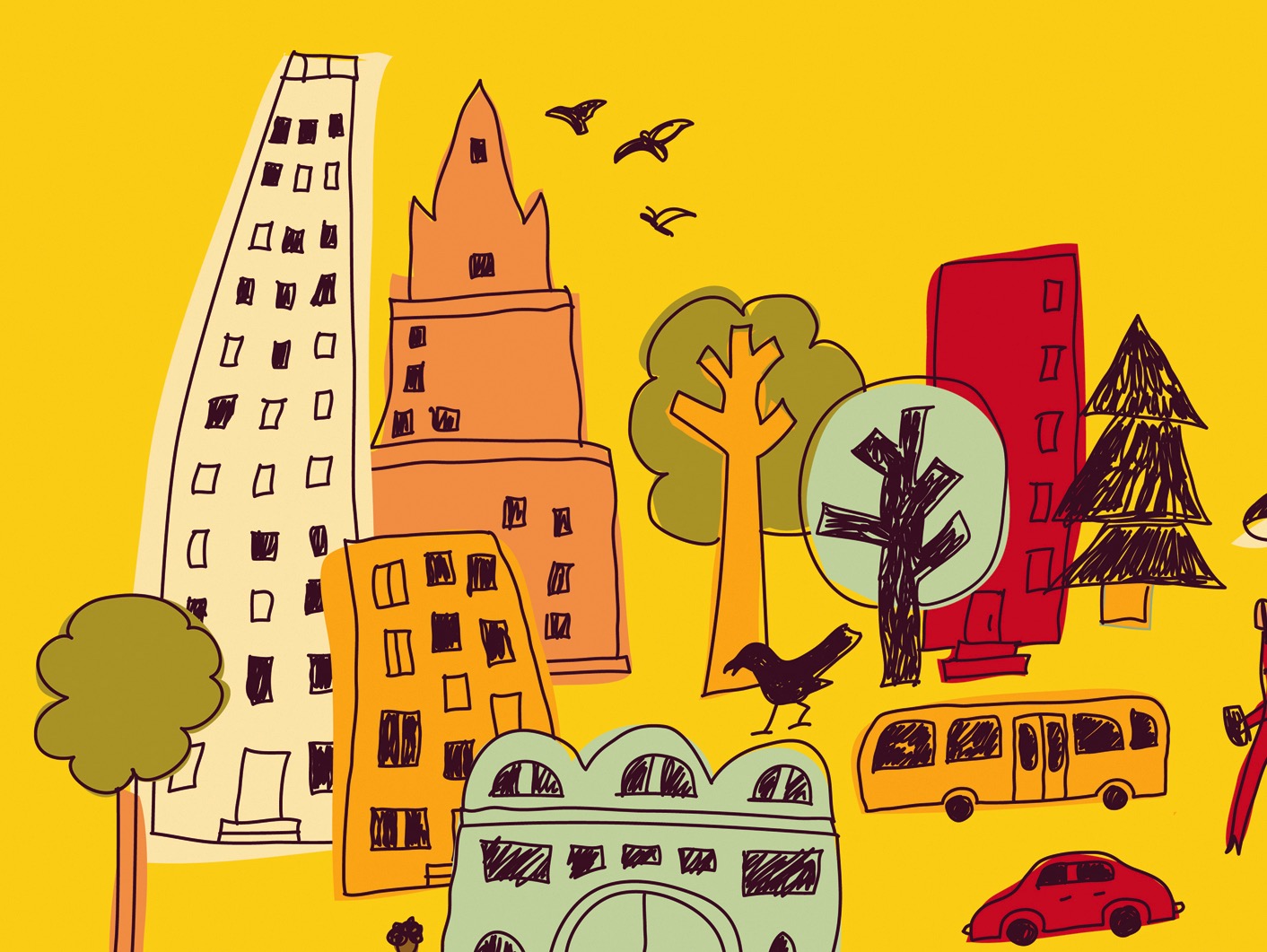 Learning Objectives
Human families cross-culturally
Parental rights and responsibilities
Kinship systems
Marriage exchanges (dowry and bridewealth)
Post-marital residence
CC-BY-NC 4.0
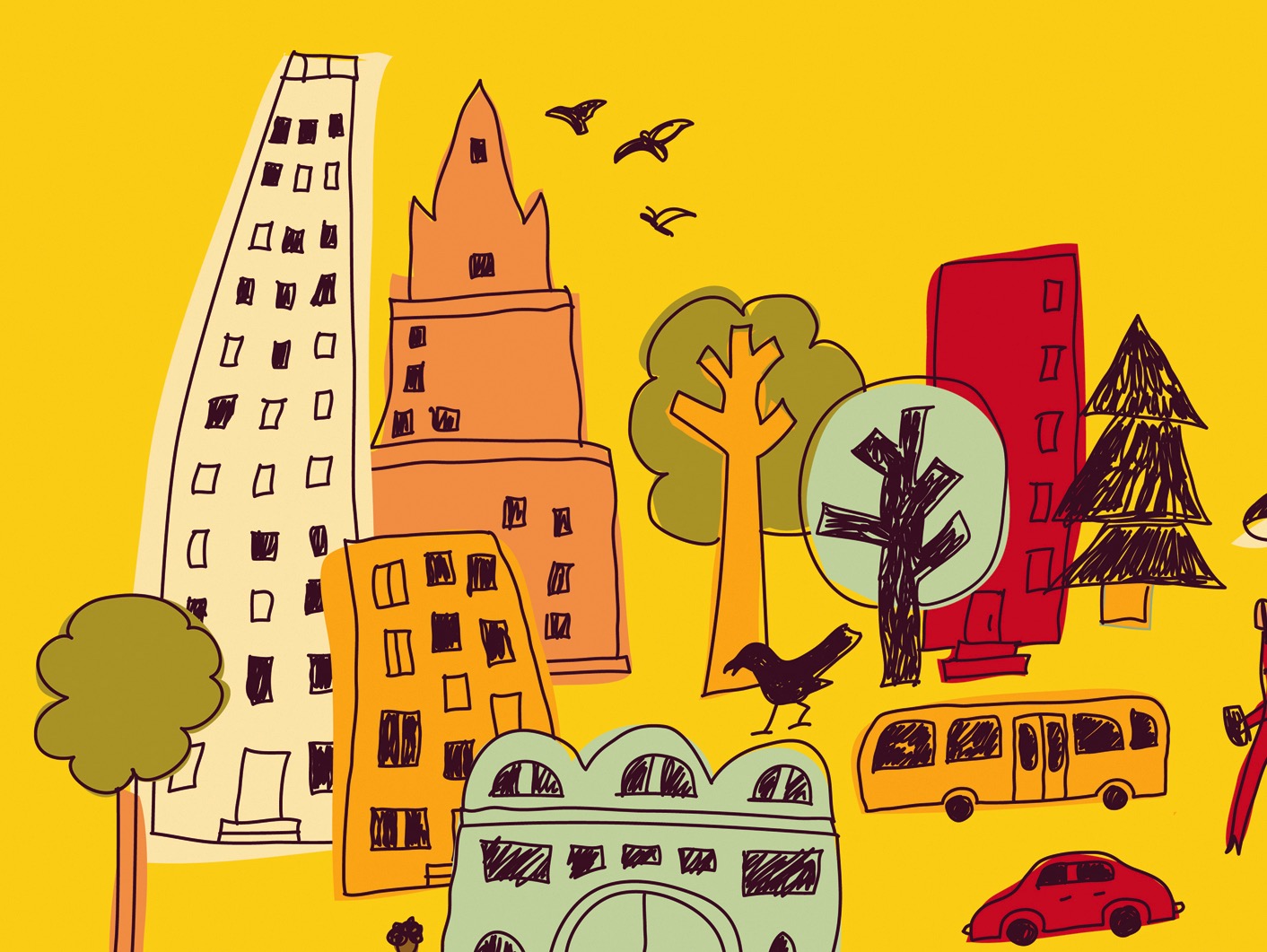 Rights, Responsibilities, Statuses and Roles in Families
Words used to describe family members (“mother” or “cousin”) indicate rights and responsibilities of family members
Status – a culturally-designated position a person occupies in a particular setting (“father” or “younger brother”)
Role – the set of behaviors expected of a person who occupies a particular status
CC-BY-NC 4.0
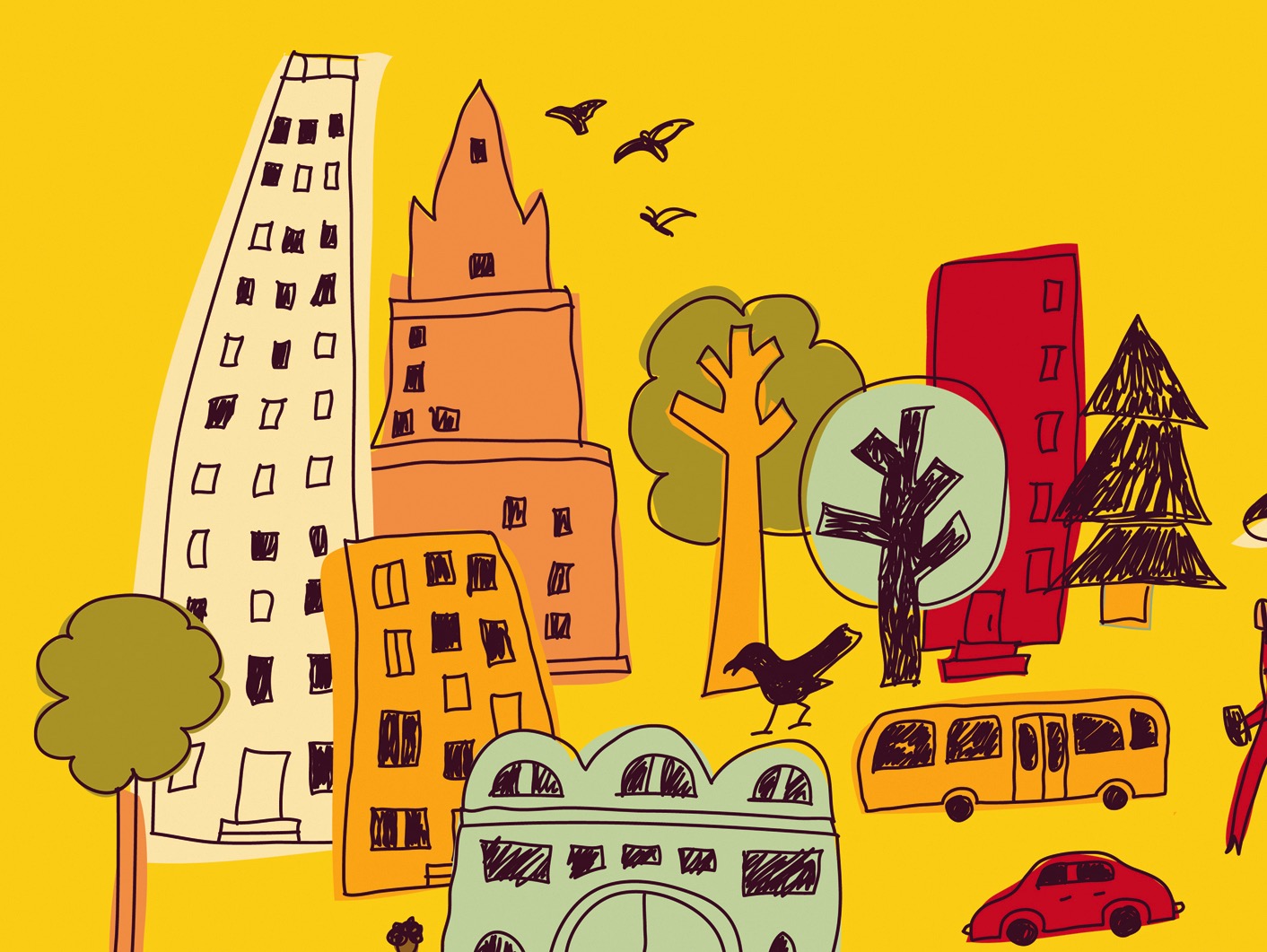 Kinship and Descent
Kinship – culturally recognized ties between members of a family
Both blood (consanguineal) and marriage (affinal), as well as “chosen kin”
Descent – how people reckon their kinship
Patrilineal – through the father’s line
Matrilineal – through the mother’s line
Bilateral – through both lines
CC-BY-NC 4.0
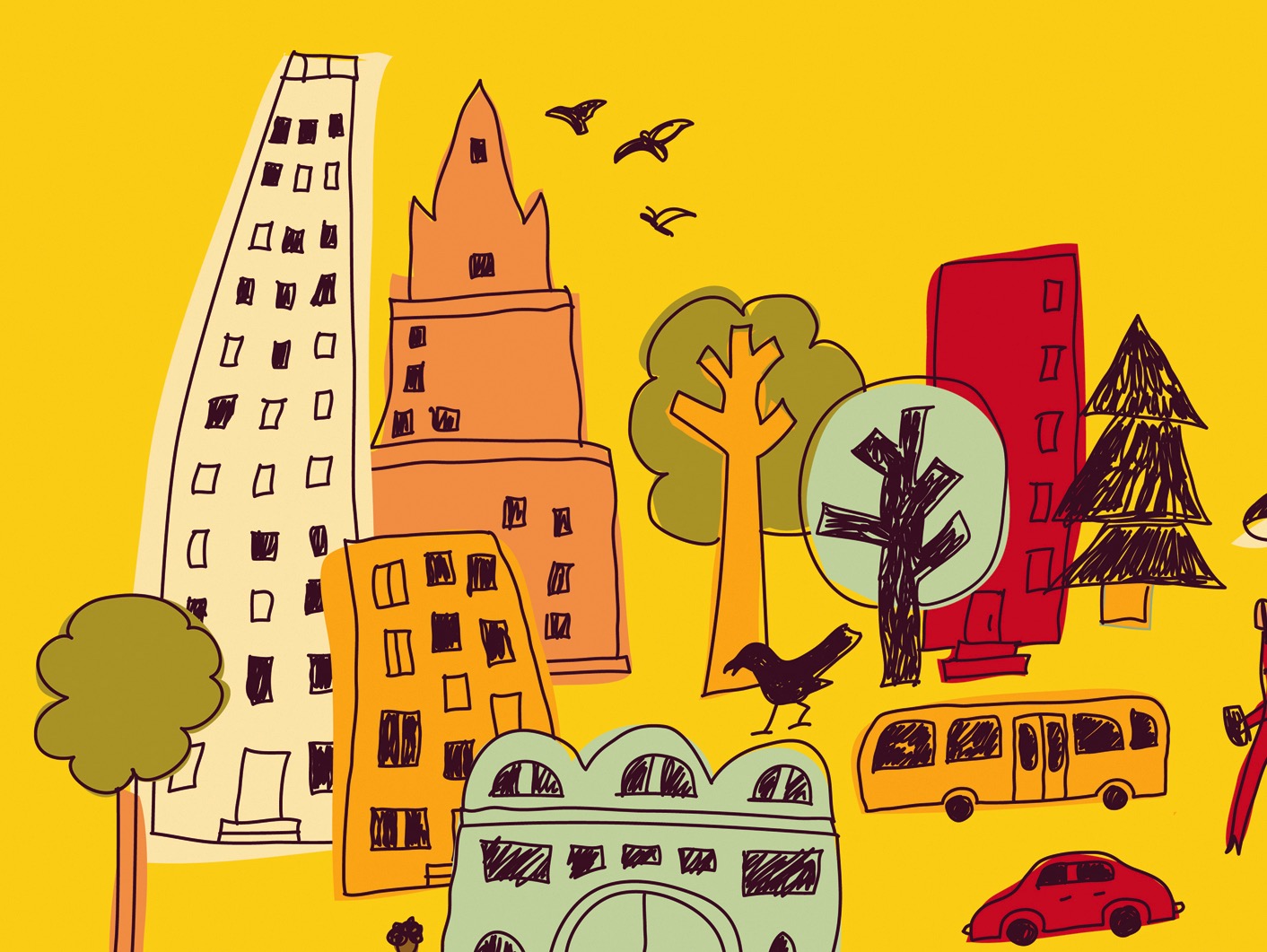 Kinship Diagrams: Matrilineage
CC-BY-NC 4.0
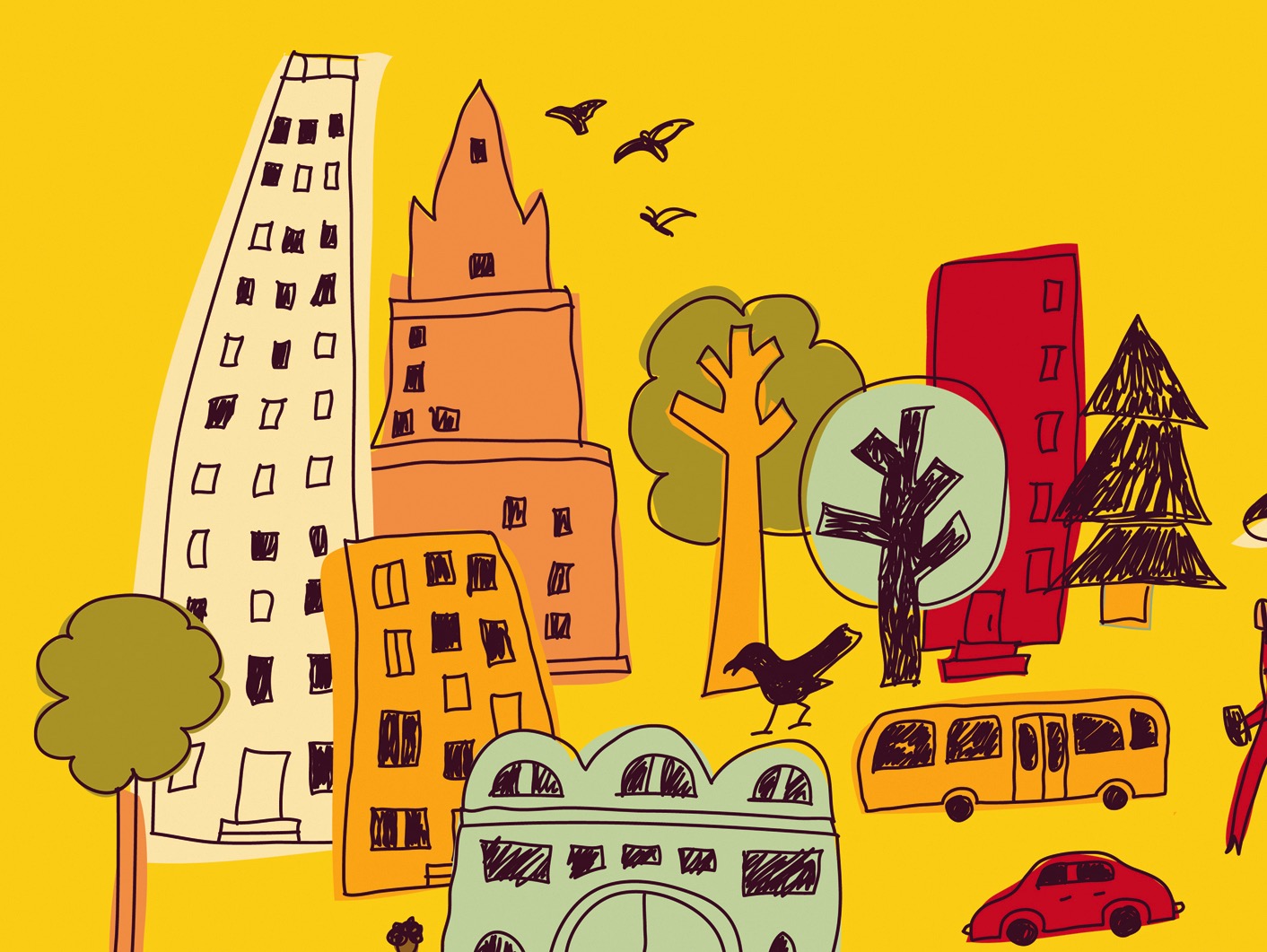 Kinship Diagrams: Patrilineage
CC-BY-NC 4.0
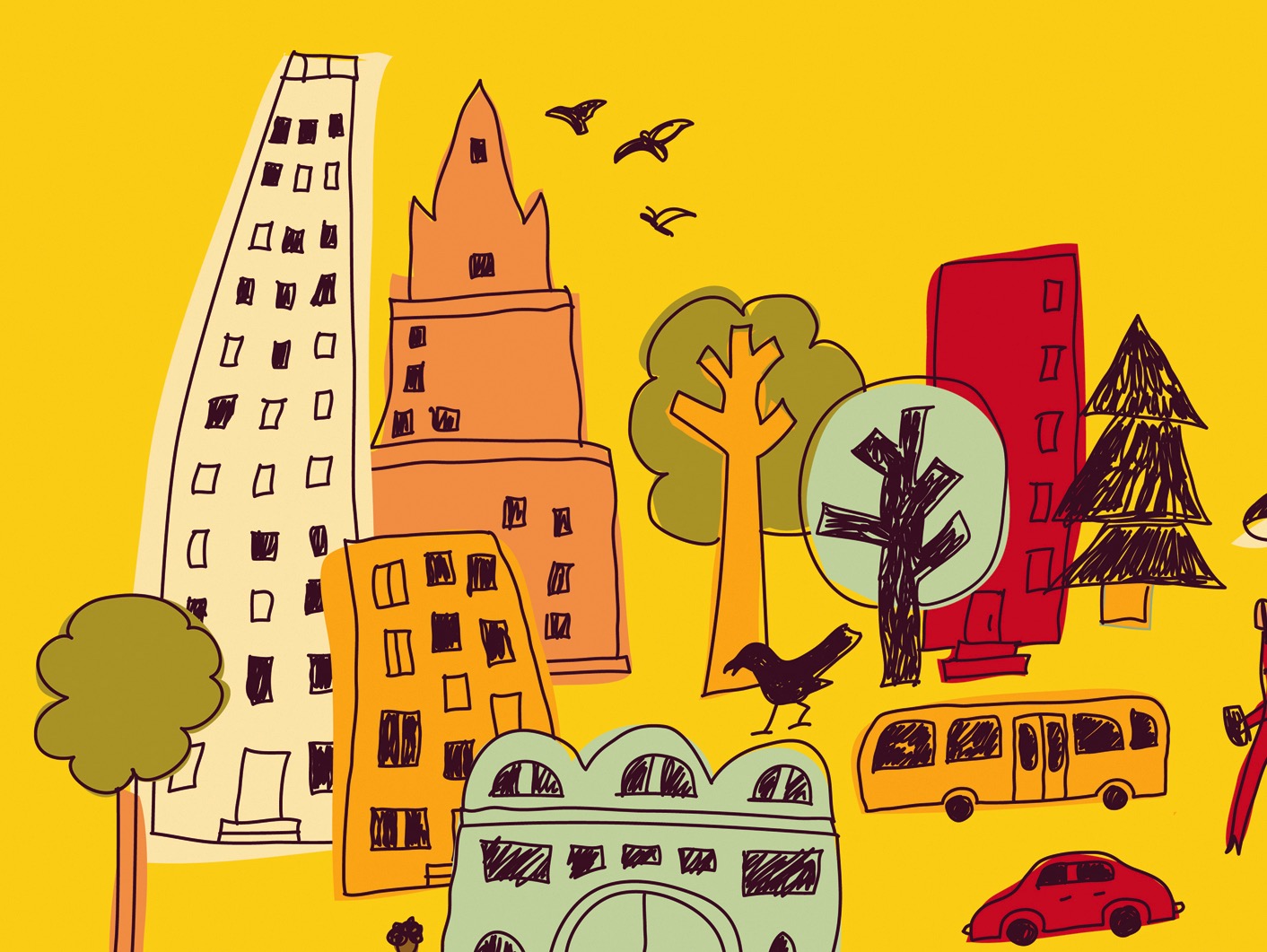 Kinship Diagrams: Bilateral
CC-BY-NC 4.0
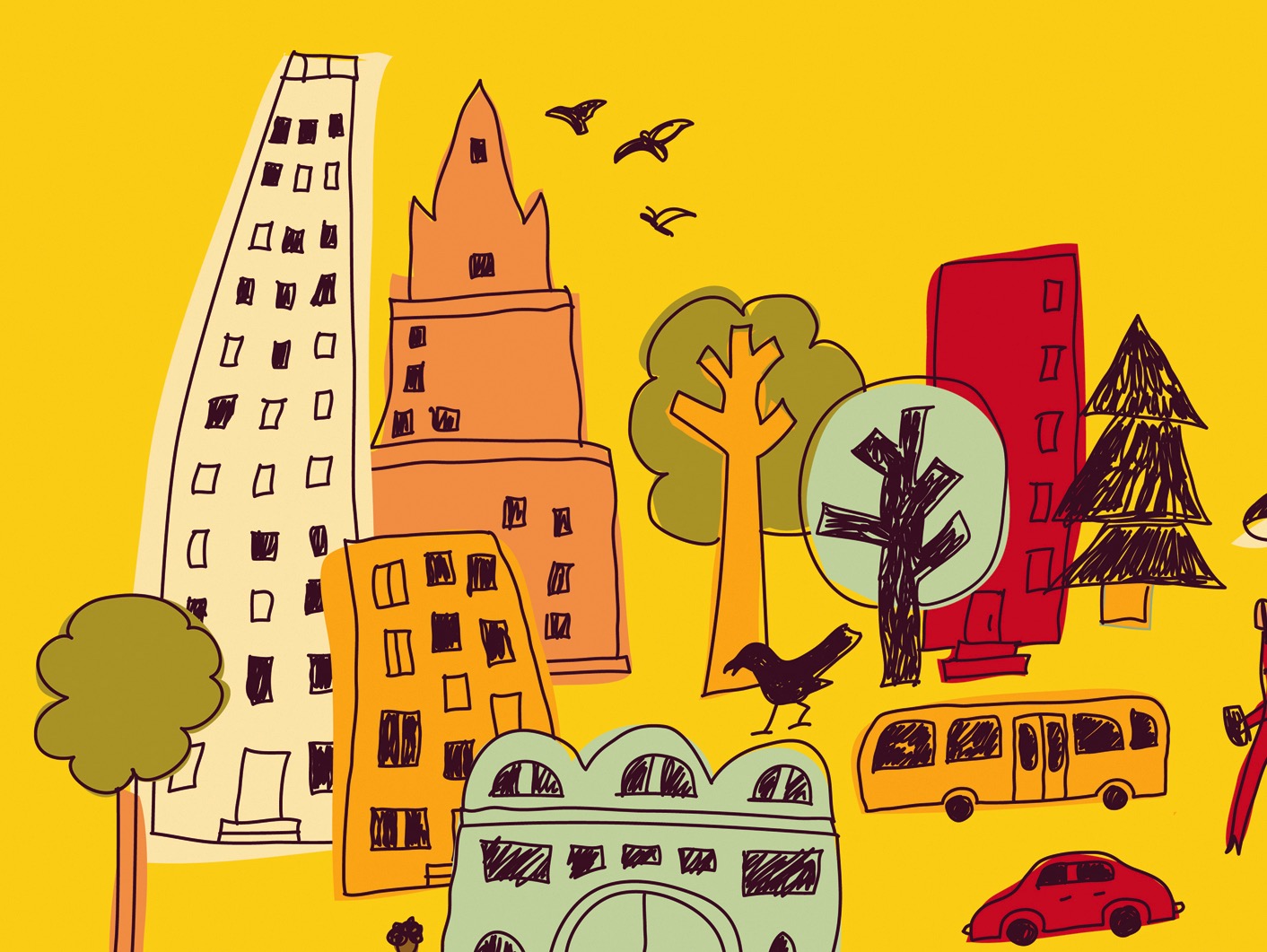 Kinship and Descent
Lineage – descent from a common ancestor
Matrilineage (descent) does not mean matriarchal (power)
Example: Nayar of Southern India
Men and women did not live together after marriage
Husbands were not seen as “relatives” since they were not part of the matrilineage
CC-BY-NC 4.0
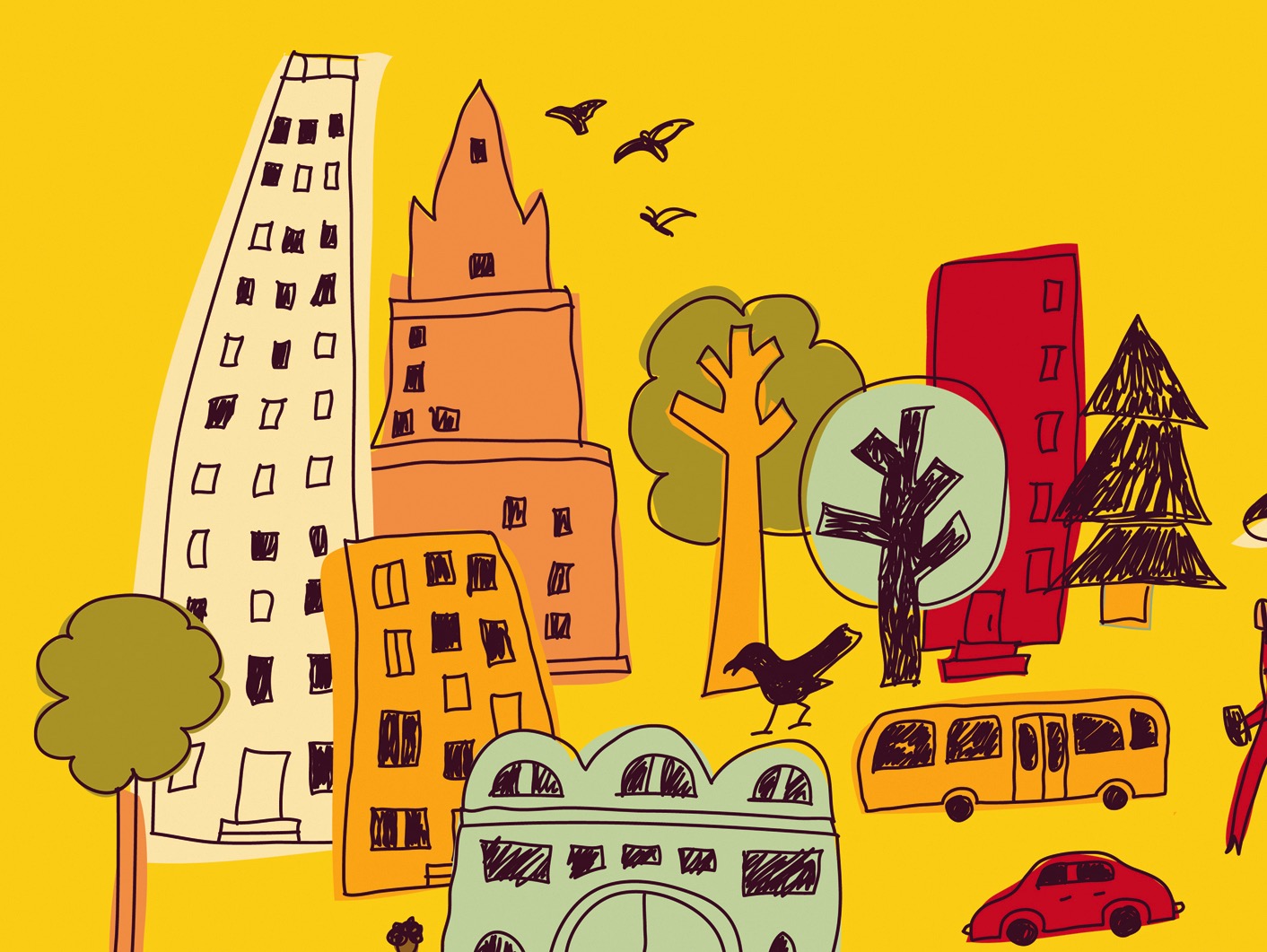 Kinship Terminology
The terms used in a language to describe relatives
Differences provide insight into how people think about families and their roles 
Example: Hawaiian kinship terminology
CC-BY-NC 4.0
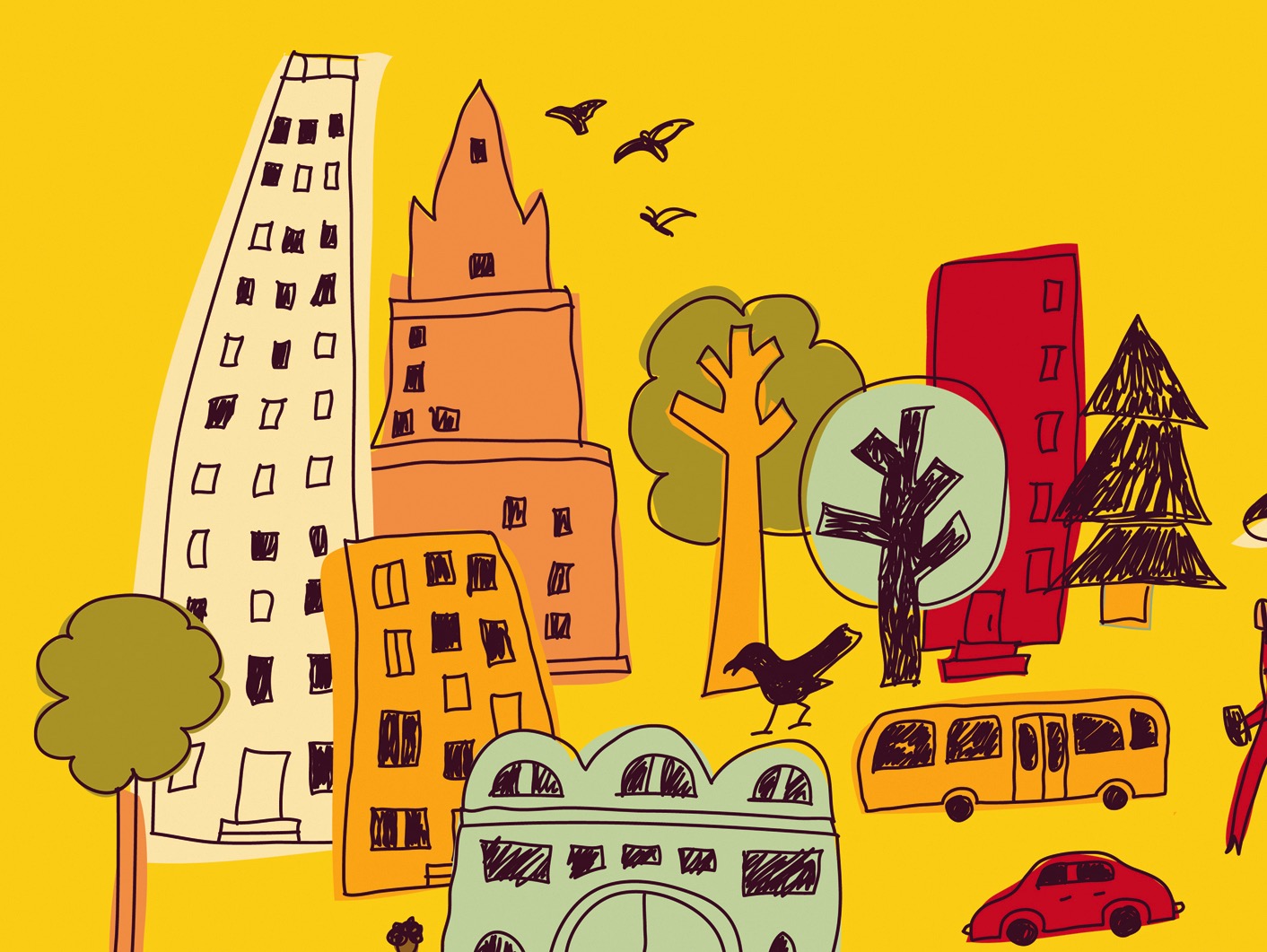 Kinship Terminology
Croatia
Uncles: Father’s brother (stric) is an authority figure, while mother’s brother (ujak) is nurturing
China
Different names for family statuses reflect different roles
Navajo
People are “born to” their mother’s clan
United States
Bilateral, equally related socially and legally
CC-BY-NC 4.0
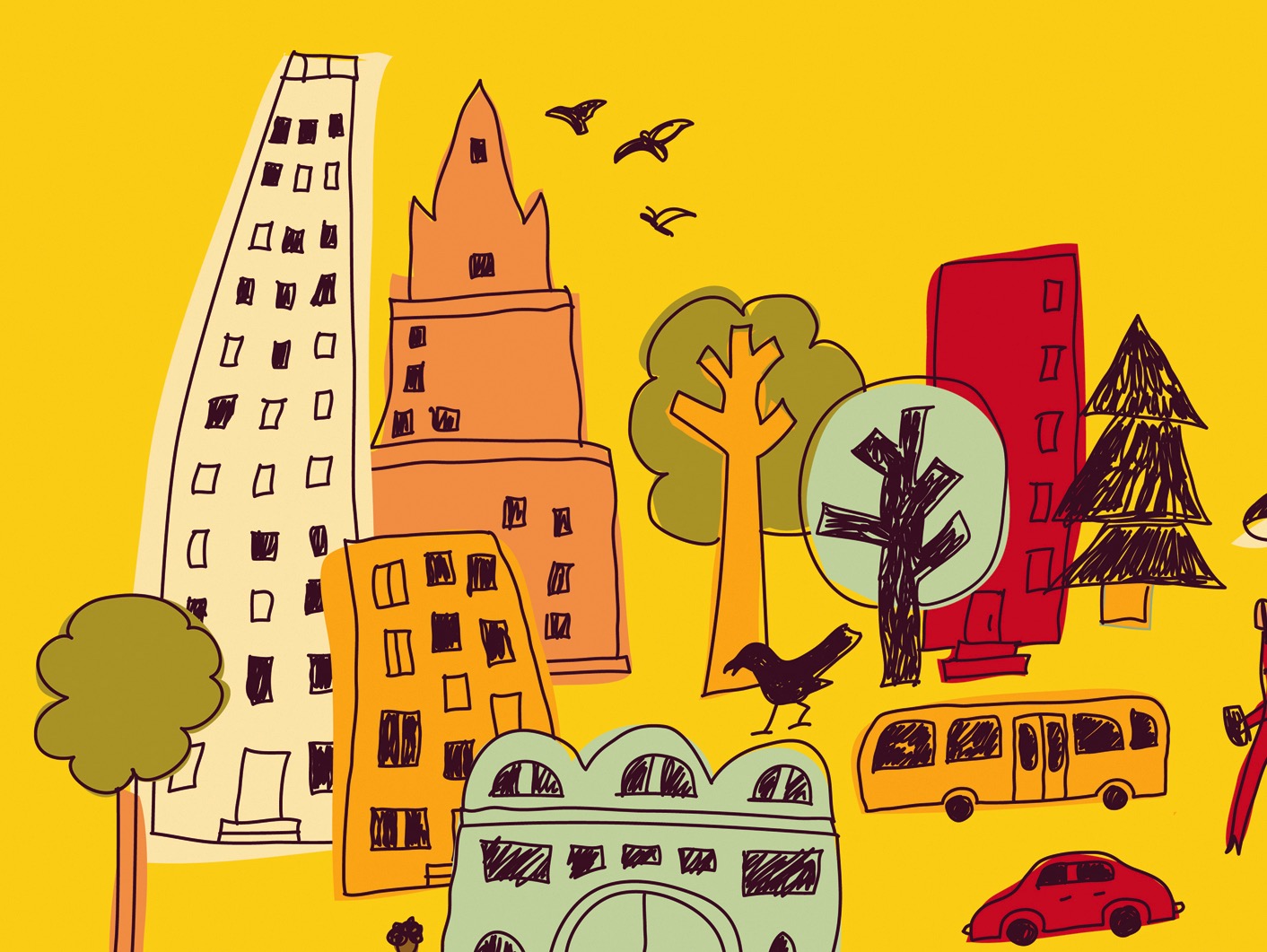 Marriage and Family
Nuclear family – two generations
Extended family – at least three generations
Stem family or Joint family 
Serial monogamy –marriage to a succession of spouses, one at a time
Polygamy – plural marriages of either multiple wives or multiple husbands
Polygyny or Polyandry
CC-BY-NC 4.0
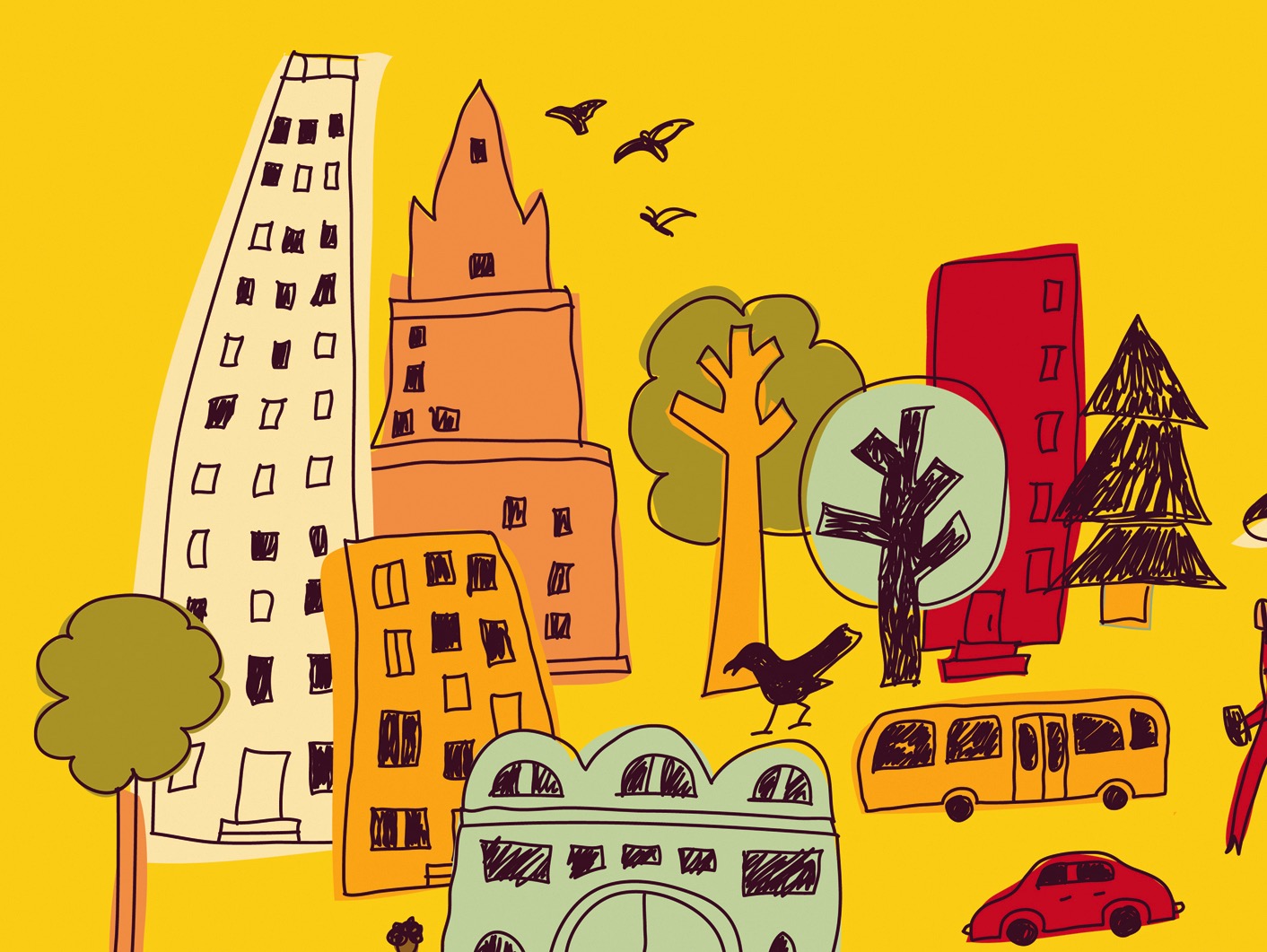 Who Can You Marry?
Endogamy – marriage within a cultural group
Exogamy – marriage outside a cultural group
Marriages have been arranged throughout history and across cultures
If someone dies, then rules dictate how to keep a spouse in the family
Sororate and Levirate
CC-BY-NC 4.0
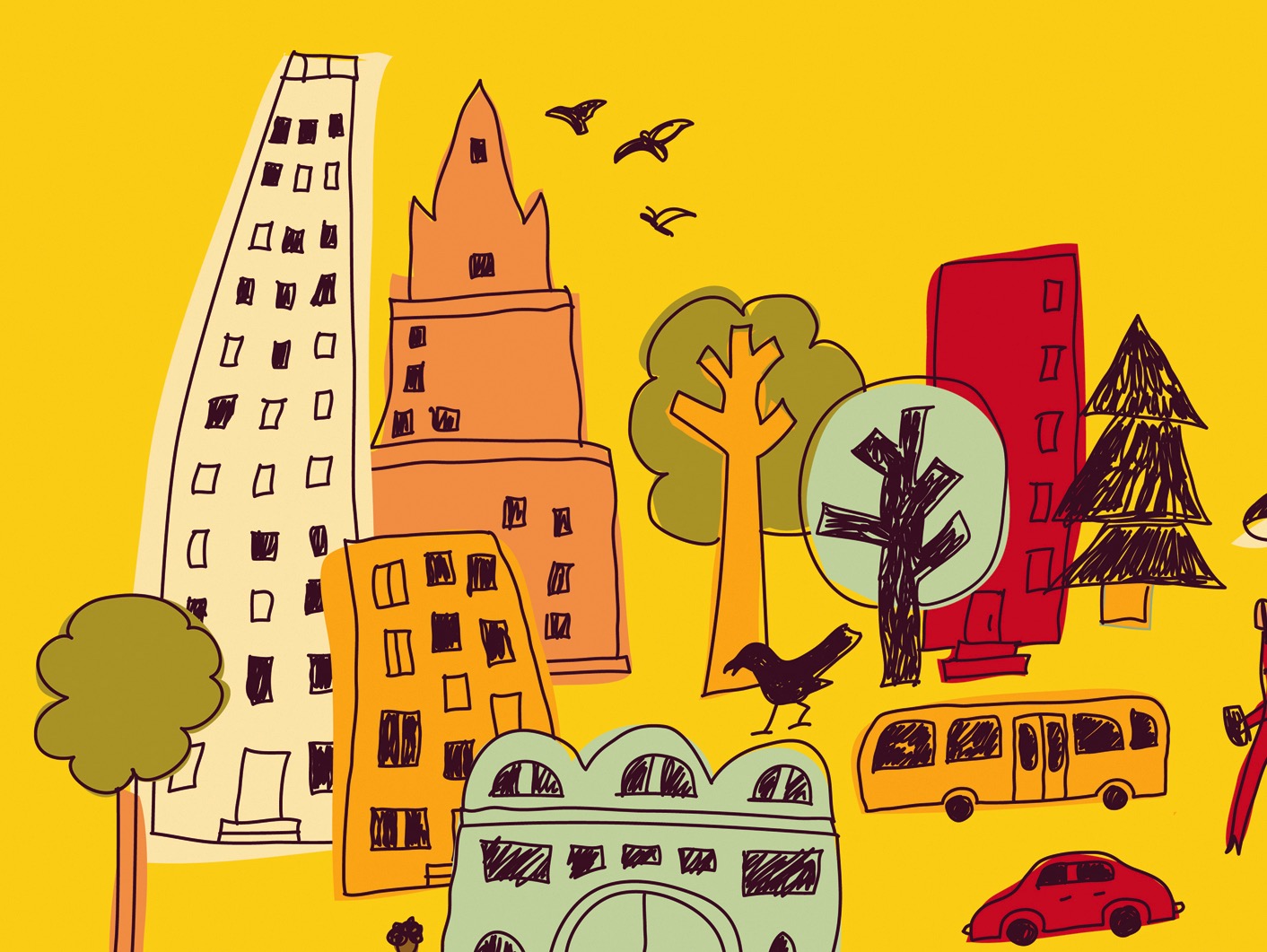 Families, Households, and Domestic Groups
Family – the smallest group of individuals who see themselves as connected to one another
Household/Domestic Group – family members who reside together or who share resources and activities pertaining to domestic life (may also include chosen kin)
CC-BY-NC 4.0
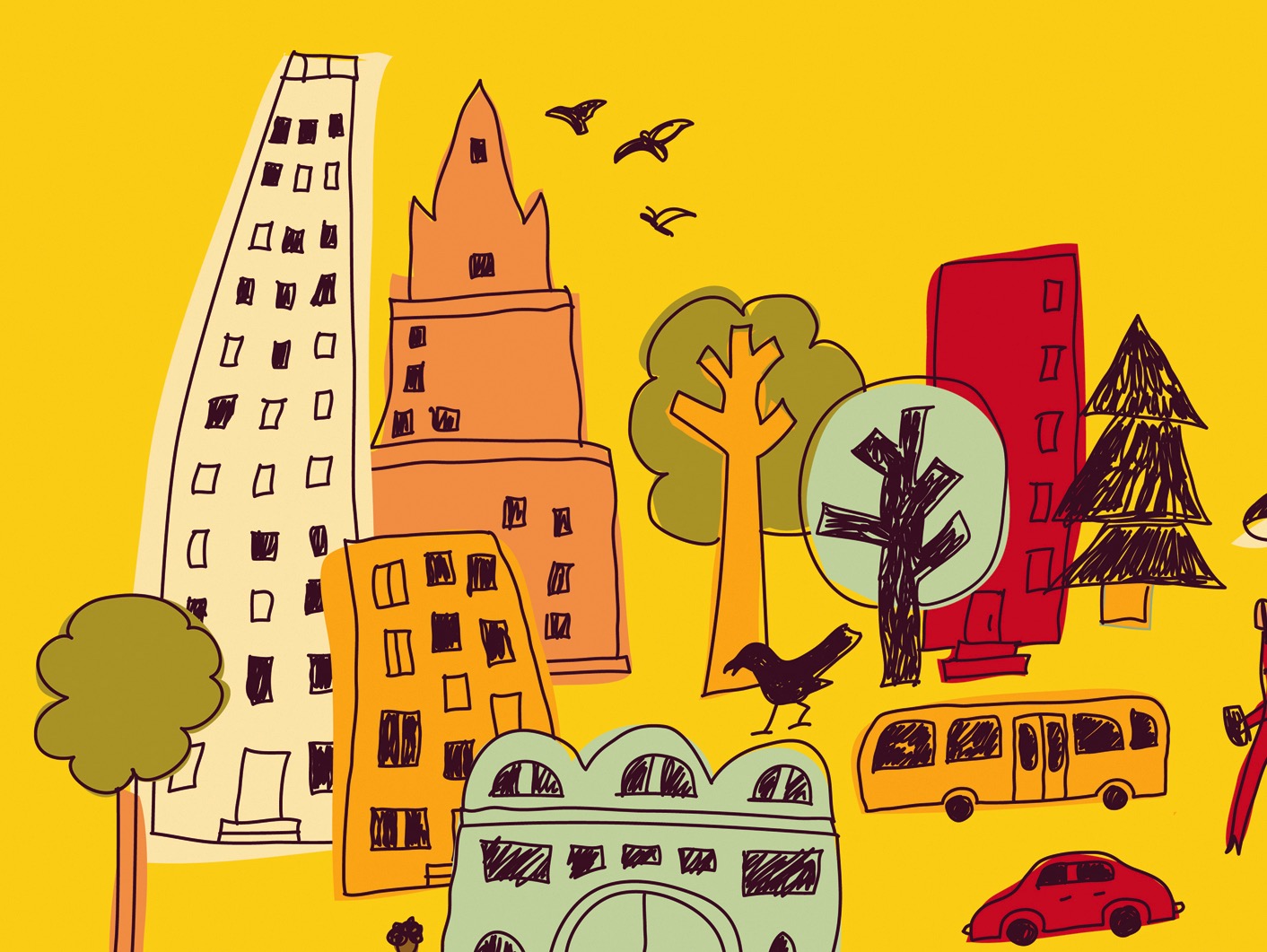 Marriage Exchanges
Marriage Exchanges – most often given to the family who is losing a member
Dowry – gifts given by a bride’s family to the groom’s family or to the new couple
Bridewealth – gifts given from a groom’s family to the bride’s family
CC-BY-NC 4.0
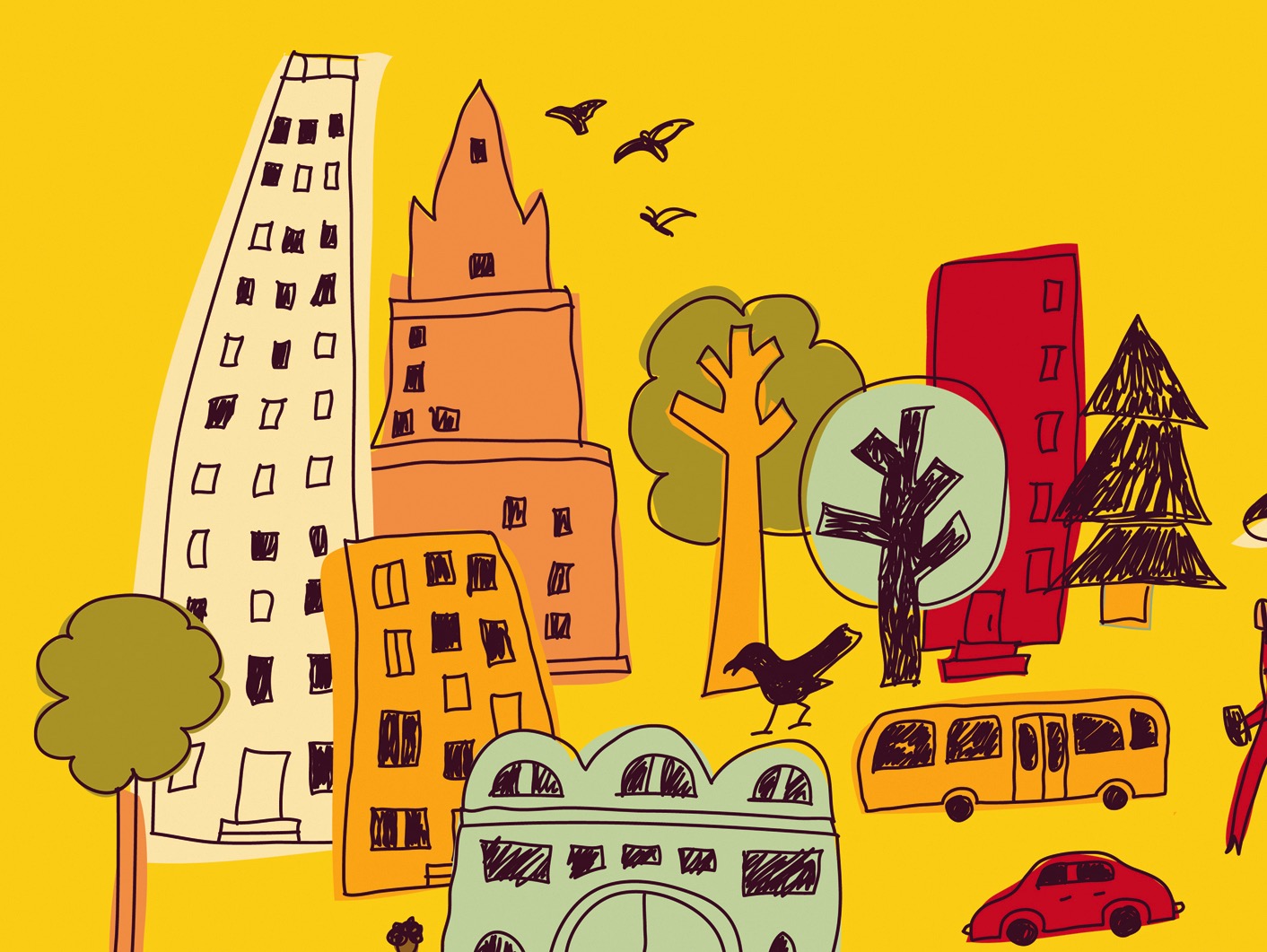 Post-Marital Residence
Family of orientation – the family in which a person is raised
Family of procreation – new household for raising children 
Residence patterns
Neolocal
Patrilocal 
Matrilocal 
Avunculocal
CC-BY-NC 4.0